Heart of Texas Area Profile
Heart of Texas P-20 Summit
April 19, 2016
Demographic Highlights
Population
Age
Ethnicity
HOTCOG – Service Area and Total Population
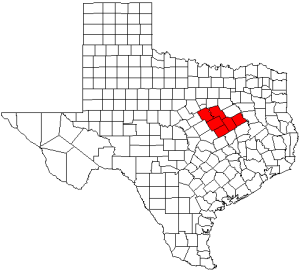 Bosque – 17,891  ↓
 Falls – 17,142 ↓
 Freestone – 19,691 ↓
 Hill – 34,855 ↓
 Limestone – 23,320 ↓
 McLennan – 245,671  ↑

 Texas – 27,469,114 ↑↑
Source: U.S. Census Bureau – 2015 Estimates (% Change since 2010)
[Speaker Notes: Since 2014: 
Bosque, Freestone, Hill slight recovery
Falls dropping 
Limestone flat
McLennan continues growth

Texas added > 1M in last 18 months]
Median Age
Source: U.S. Census Bureau – 2014 Estimates
[Speaker Notes: Counties in service area tend to be older than state 
Median age
% over 18

Gap is growing over time]
Ethnicity:  Percent Hispanic or Latino
Source: U.S. Census Bureau – 2014 Estimates
[Speaker Notes: Main ethnicity change is Hispanic growth]
Percent Home Language Other than English
Source: U.S. Census Bureau – 2014 Estimates
[Speaker Notes: % non-English speakers at home also growing
Primarily Spanish in central Texas
Houston has at least 145 different languages spoken…]
Economic & Workforce Data
Labor force
Unemployment
Median Family Income
Poverty Rates
Labor Force & Unemployment Rate
Source: U.S. Bureau of Labor Statistics – 2016 Local Area Unemployment Statistics
[Speaker Notes: 16+,  not in school

Almost 500K more employed in Texas than in 2013 

Freestone, Hill, Limestone, McLennan had significant drops in the labor force
Contributed to drop in unemployment rate
Same data source, may reflect a change in models used at the Census Bureau]
Unemployment Rate 2004-2016
Source:  US Bureau of Labor Statistics http://www.bls.gov/eag/eag.us.htm
[Speaker Notes: Latest estimate for Waco MSA 
– Feb 2016 
– 3.8%]
Median Household Income
Source: U.S. Census Bureau – 2014 Small Area Income and Poverty Estimates
[Speaker Notes: All increasing except Limestone]
Percent of Persons Below Poverty Level
Source: U.S. Census Bureau – 2014 Small Area Income and Poverty Estimates
Education Data
Educational Attainment
Public School Outcomes
College Readiness and Performance
Percent with Bachelor's Degree or Higher
Source: U.S. Census Bureau – Texas Quickfacts
[Speaker Notes: Statewide goal of 60% (!)]
2015 STAAR All Grades, % Satisfactory or Above
Source: TEA Texas Academic Performance Report 2014-15 Region Performance
2015 STAAR All Grades, % at Postsecondary Readiness
Source: TEA Texas Academic Performance Report 2014-15 Region Performance
[Speaker Notes: 32% of local HS grads enrolled at MCC
43% of those enrolled in at least one developmental course]
Texas Institutions of Higher Education
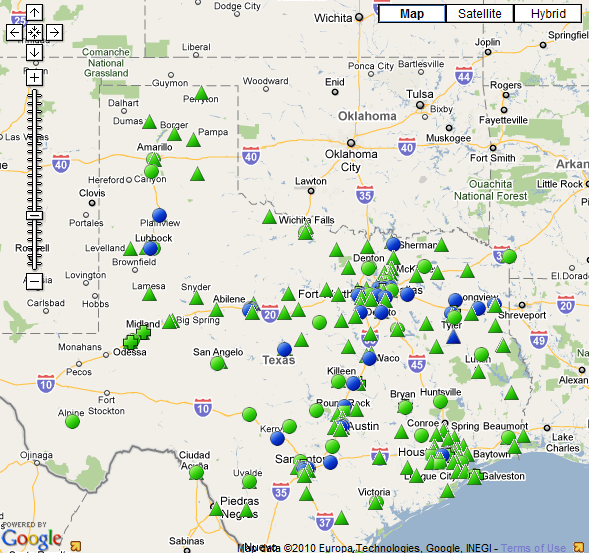 Baylor University (16,787)
McLennan Community College (8,305)
University Center (1,155)
Hill College (4,089)
TSTC Waco (3,790)
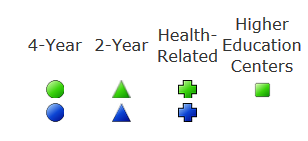 Statewide Fall Enrollment 2009-2015
Source:  txhighereddata.org, tacc.org
2013-14 HS Grads Enrolled in Texas Higher Education, Fall 2014
Source:  THECB Report – 2013-14 High School Graduates Enrolled in Higher Education
Major Changes
Dual Credit Expansion
HB5 Endorsements & Higher Ed Pathways
Closing the Gaps → TX 60x30
Final Thoughts
Rural areas are losing population relative to state, getting older
Entire area getting more diverse, mirroring state trends

Median Family Income lags behind state
Higher levels of poverty in Falls, Limestone, McLennan counties

Economic recovery (in Texas) is finally complete 
Unemployment at or below 2007 levels
[Speaker Notes: We'll see what happens with the effect of oil prices]
Conclusions
Low educational attainment relative to the State

Mismatch Between Standards and College Preparedness
Only around 40% of college-bound graduates are prepared for college level work
Under-prepared Students in Mathematics, Writing
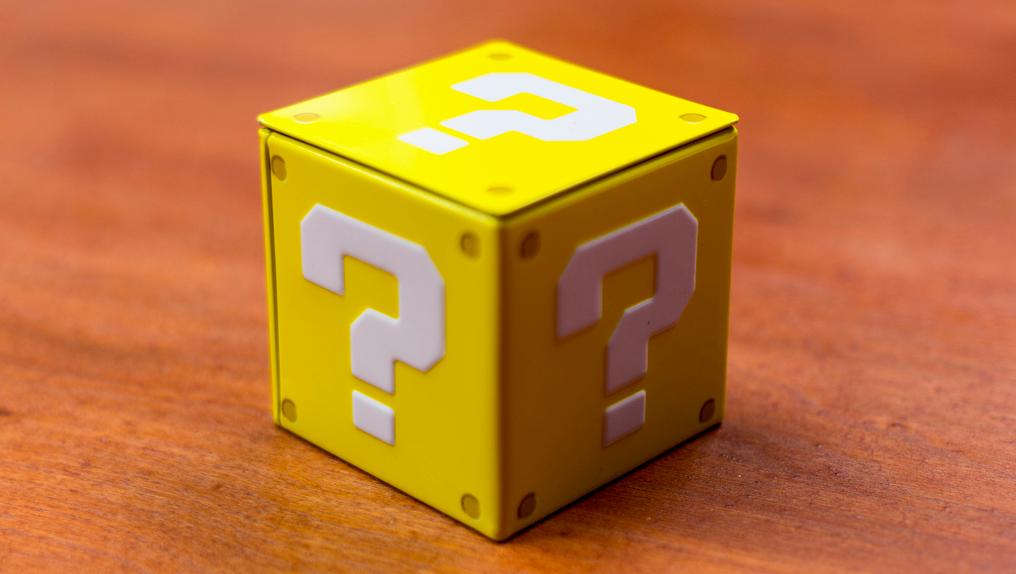